FINANCIAMENTO DA EDUCAÇÃO DO CAMPO: PROJETOS EM DISPUTA
Prof. Me. Pascoal João dos Santos
A história de toda a sociedade até nossos dias consiste no desenvolvimento dos antagonismos de classe, antagonismos que se têm revestido de formas diferentes nas diferentes épocas.
(MARX, K. Manifesto Comunista, 1848, p.12-13).
No Manifesto, Karl Marx nos traz uma afirmação que se encontra no seio das discussões acerca do que a BURGUESIA faz contra o PROLETARIADO.
.
[1] precisamos ter claro que quem sustenta o país são os pobres, por meio de “tributação regressiva” - sobre o consumo -;

[2] precisamos compreender que o Estado deve restituir os impostos, taxas e contribuições à sociedade na forma de serviços e serviços que são “direitos”, conforme o artigo 6º da CF-88;

[3] precisamos compreender que essa “restituição” se dá por meio de políticas públicas universais - quando se fala de ISONOMIA ou “direitos iguais”. Mas, se há DESIGUALDADES, é preciso construir políticas sociais ou reparadoras, no sentido de restaurar as assimetrias ou desigualdades;

[4] e que, no que se refere aos investimentos estatais, o país tem priorizado, historicamente, os centros urbanos - em detrimento dos espaços campesinos -;

[5] e que no que se refere aos investimentos em educação, a educação rural e, a partir da década de 90 e anos 2000, a educação do campo ficou a reboque, conquistando algumas vitórias por conta das lutas travadas em todo pais e no âmbito das lutas junto ao legislativo e ao executivo, nas organizações campesinas, sociais e sindicais.
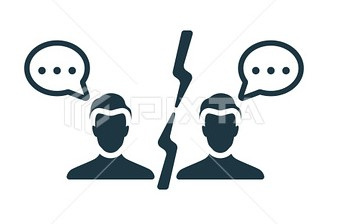 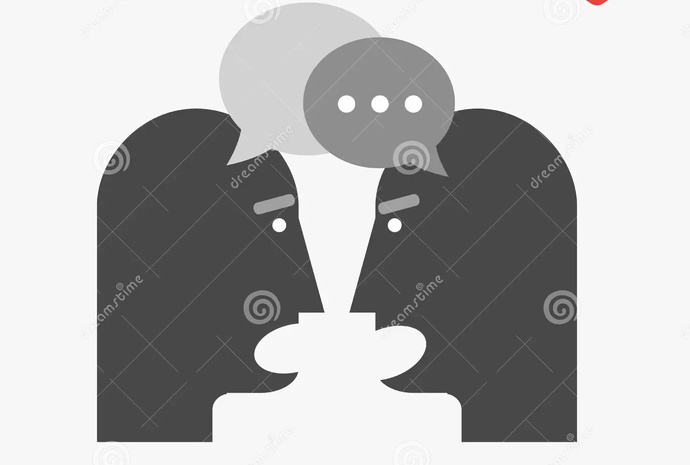 Projeto em disputa (01)
[a] Organização Mundial do Comércio realiza um Acordo chamado GATES ou Acordo Geral Sobre Comércio em Serviços, reunindo, lá na década de 80-90 cerca de 190 países e impõe a todos [ SIQUEIRA, Angela C. A Regulação Comercial do setor educacional via OMC/GATES. Revista Brasileira de Educação, 26, maio, junho, julho, agosto - 2004]:

-flexibilização das suas LEIS;
-concessão a instituições internacionais dos direitos de explorar comercialmente EDUCAÇÃO, SAÚDE, TECNOLOGIA [...];
-impõe sanções aos países que ousarem PROTEGER os seus
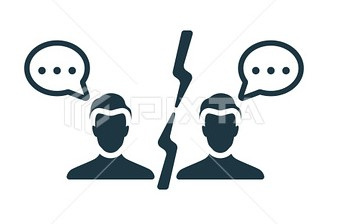 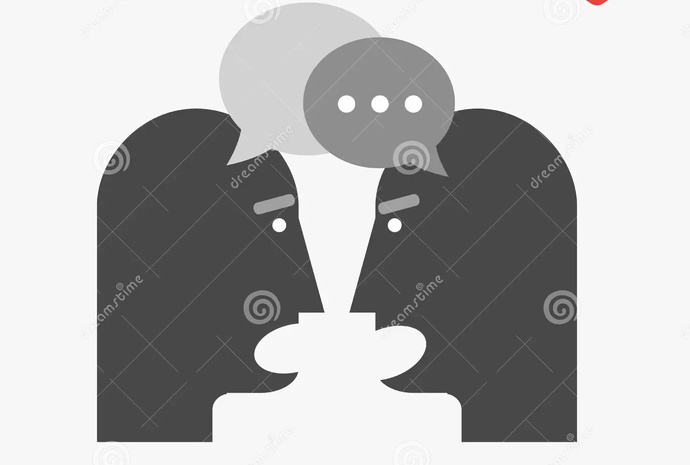 Projeto em disputa (02)
b] quando a OCDE, que reúne os 20 países mais ricos e desenvolvidos do mundo, a partir dos quais todas as decisões são tomadas, inclusive aquelas que vitimizam os países em desenvolvimento e suas populações mais fragilizadas;

[c] quando a União Européia quer fazer “ACORDOS” com a África e a América Latina, ditando regras unilaterais sobre “ativos” que estão para além da Europa, a exemplo do Bioma Amazônico;
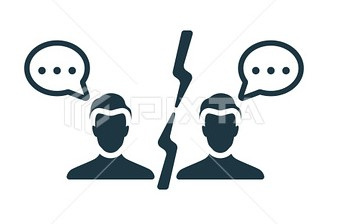 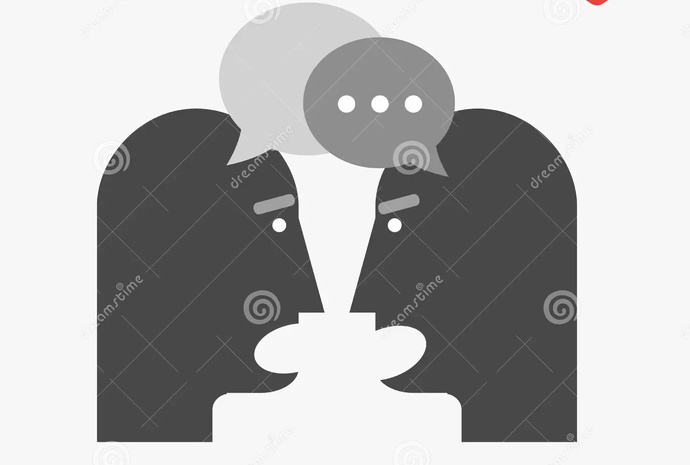 Projeto em disputa (03)
[d] quando os EUA - por meio de “ajudas” aos países “aliados” e propostas de “fechamento de portas” de países como o Brasil à Venezuela, a Cuba [...] num claro processo de interferência na Soberania Nacional e de desrespeito à Autonomia das Nações, coisa que está consignada na CF-88;

[e] quando Empresas como a Kroton, a Anhanguera [...] exigem o direito de COMPRAR os ativos das Redes de Educação para fornecer tecnologia, programas e kits;
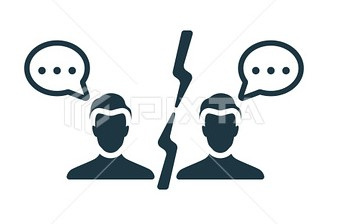 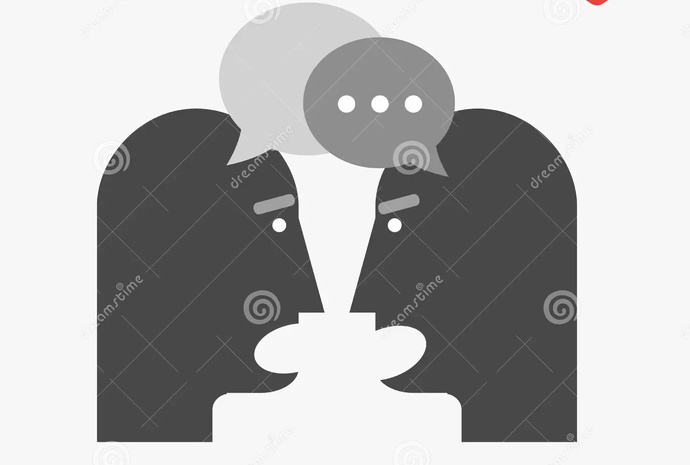 Projeto em disputa (04)
[f] quando BANCOS[itaú, Santander, Bradesco] adquirem terras, criam gado, cultivam soja, milho, girassol, algodão, mas “financiam” ações de educação, saúde, cultura [...];

[g] quando o Executivo e o Legislativo ALTERAM a CF-88 - desde 1988 até 2022, já foram promovidas 140 Emendas Constitucionais - para ATENDER interesses escusos e privados…
DE QUE FORMA AS “DISPUTAS” SE DÃO
Não existe um ÚNICO OLHAR sobre esta situação. Mas:

[1] sob a Ditadura Militar com a criação da indústria nacional, substituindo o Modelo Agrário-Exportador por outro, Urbano-importador, incentivando a migração campo-cidade ou do Nordeste e do Norte para o Sudeste e Centro-Oeste;

[2] quando aprova a Lei 9.424/96, do FUNDEF, na qual o artigo 2º traz:
§ 1º A distribuição dos recursos, no âmbito de cada Estado e do Distrito Federal, 
I - as matrículas da 1ª a 8ª séries do ensino fundamental; 
§ 2º A distribuição  a partir de 1998, deverá considerar, ainda, a diferenciação de custo por aluno, segundo os níveis de ensino e tipos de estabelecimento, adotando se a metodologia de cálculo e as correspondentes ponderações.
I Componentes a ser considerados

- 1ª a 4ª séries;
 II - 5ª a 8ª séries;
 III - estabelecimentos de ensino especial;
 IV - escolas rurais. (BRASIL, 1996, Art. 2º)...
…mas, não se libera os recursos considerando a “diferenciação” do custo aluno/ano para as “escolas rurais”...vemos que FHC, desde 1997 e até sob Lula, em 2004 o CAMPO foi PRETERIDO [CAVALCANTI, Cacilda R. e DANTAS, João Paulo M., 2022, p. 9]:
Valor aluno/ano a partir do FUNDEF: urbano e rural:
Valor aluno/ano a partir do FUNDEF: urbano e rural:
Valor aluno/ano a partir do FUNDEF: urbano e rural:
Fonte: Cavalcanti e Dantas.
Obs: ainda que o Norte e o Nordeste tivessem os maiores contingentes de matrículas nas áreas rurais, a operação “tartaruga” na efetivação dos valores diferenciados gerou prejuízos absurdos e o consequente atraso no processo de construção da qualidade…
[3] Quando tomamos o CAQ [Custo Aluno Qualidade] inserido na Lei 11.494/97, do FUNDEB os valores de ponderação foram diferenciados desde a EI, passando pelo EF1, EF2 e EM, além da Educação Indígena e Quilombola, como se pode depreender abaixo:
Não podemos nos dar o luxo de acreditar que a efetivação de “fatores de ponderação” diferenciados entre 2008 e 2020 se deu por “bondade”. Sim, pelas constantes articulações, processos, pressões…

[4] Mas, tomando o Padrão de Qualidade Referencial [PQR] criado pela UFPR e pela UFG, para avançar quanto aos valores do CAQ, inclusive, considerando a oferta a partir de 5 critérios: [1] garantia de acesso; [2] condições adequadas de permanência e aprendizagem; [3] emancipação e inserção social; [4] promoção do desenvolvimento a partir de desenvolvimento humano, político e social; e [5] (não) reprodução de mecanismos de diferenciação e exclusão social, os valores deveriam ser outros.
De acordo com as informações acima, observa-se que que não “andaram” como deveriam, conforme abaixo:
Obs: o fator de ponderação envolve as condições e as ausências de uma etapa ou modalidade: cobertura, infra-estrutura, insumos [...] e é sempre feito por comissões multidisciplinares integradas por diversas entidades…
[Como se dão as “DISPUTAS” no âmbito municipal:
-Depende do teor organizativo dos trabalhadores da área; 
-do nível de interferência dos pais/responsáveis nos processos de construção das políticas, inclusive as educacionais; 
-da qualidade das “escolhas” político-eleitorais; 
-dos processos participativos quando das discussões, votações e efetivações do Ciclo Orçamentário; e 
-das previsões legais e na Lei Orgânica dos municípios.
Se as pontuações acima funcionam, não teremos RUBRICAS GENERALISTAS para a educação, sim RUBRICAS específicas e que considerem a realidade de cada Etapa e Modalidade, inclusive a realidade do entorno dos espaços onde estão se dando as ditas etapas e modalidades.
Enfim, “nada sobre nõs, sem nós”...

E na Lei 14.113/2020, por que foi determinado que a Pedagogia da Alternância deveria ter recursos, conforme artigo 7º, § 3º, “b”: devido a articulação do FEEC, do FONEC, da RESAB, do MPA, das IES [estaduais e federais].

Desta sorte, NADA VEM SE A GENTE NÃO SE MEXE…
Uma coisa é pôr idéias arranjadas, outra é lidar com um país de pessoas, de carne e sangue, de mil-e-tantas misérias… Tanta gente. Guimarães Rosa